PHY 745 Group Theory
11-11:50 AM  MWF  Olin 102

Plan for Lecture 17:

Group theory for the periodic lattice
Reading: Chapter 10 in DDJ
Bloch Theorem and reciprocal space
Group theory for reciprocal space
Examples
This lecture contains some materials from an electronic version of the DDJ text.
2/20/2017
PHY 745  Spring 2017 -- Lecture 17
1
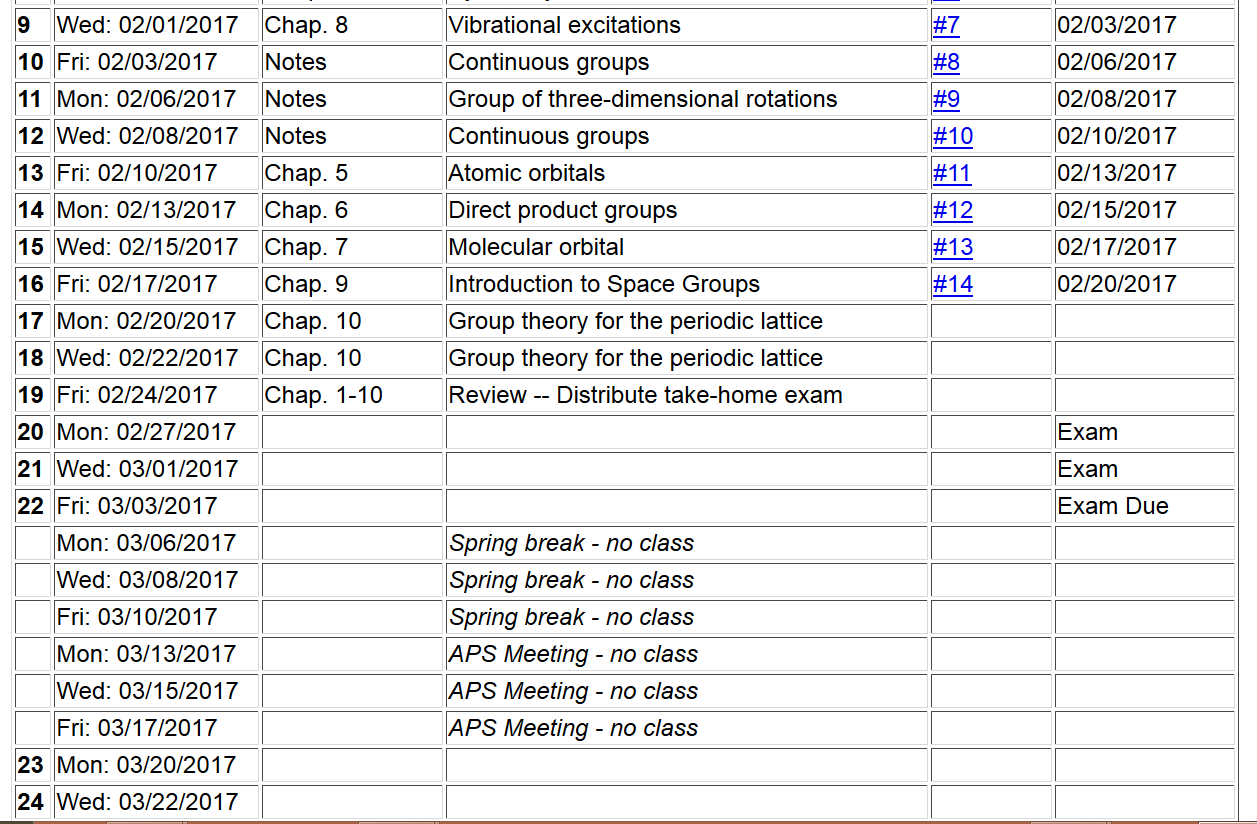 2/20/2017
PHY 745  Spring 2017 -- Lecture 17
2
Space group
Non-lattice translation
Lattice translation
Point operation
2/20/2017
PHY 745  Spring 2017 -- Lecture 17
3
V(x)
Periodic Hamiltonian
x
2/20/2017
PHY 745  Spring 2017 -- Lecture 17
4
2/20/2017
PHY 745  Spring 2017 -- Lecture 17
5
Example
         Simple cubic lattice in real space:
a
2p/a
a
2p/a
2p/a
a
2/20/2017
PHY 745  Spring 2017 -- Lecture 17
6
2/20/2017
PHY 745  Spring 2017 -- Lecture 17
7
Unit cells of reciprocal space – Brillouin zones
                 simple cubic lattice
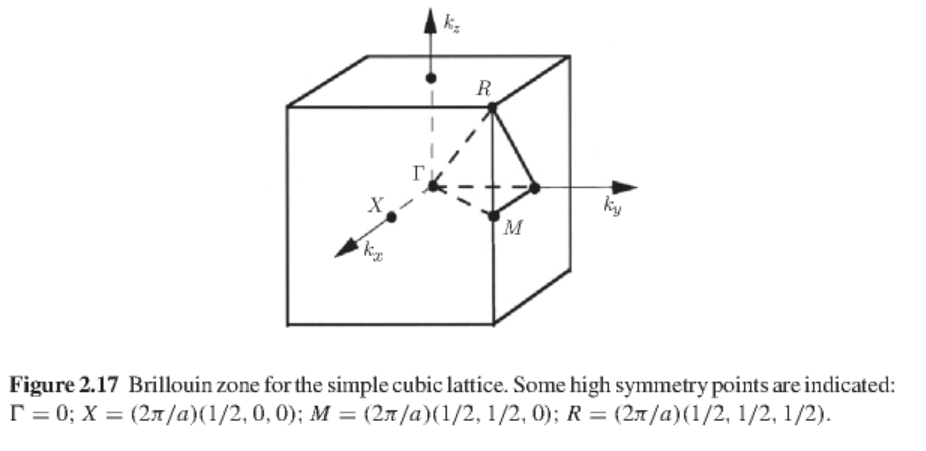 2/20/2017
PHY 745  Spring 2017 -- Lecture 17
8
Unit cells of reciprocal space – Brillouin zones
                 face-centered cubic lattice
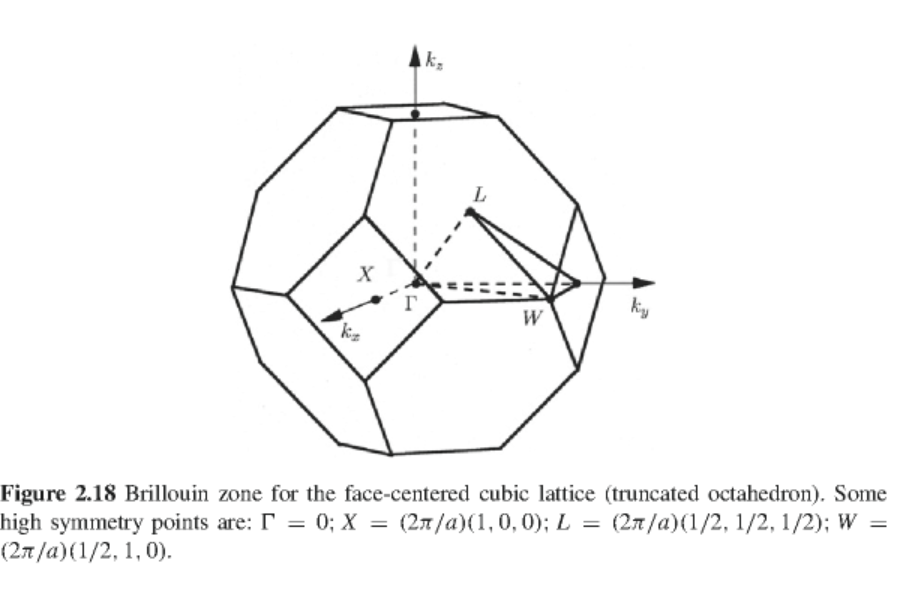 2/20/2017
PHY 745  Spring 2017 -- Lecture 17
9
Unit cells of reciprocal space – Brillouin zones
                 body-centered cubic lattice
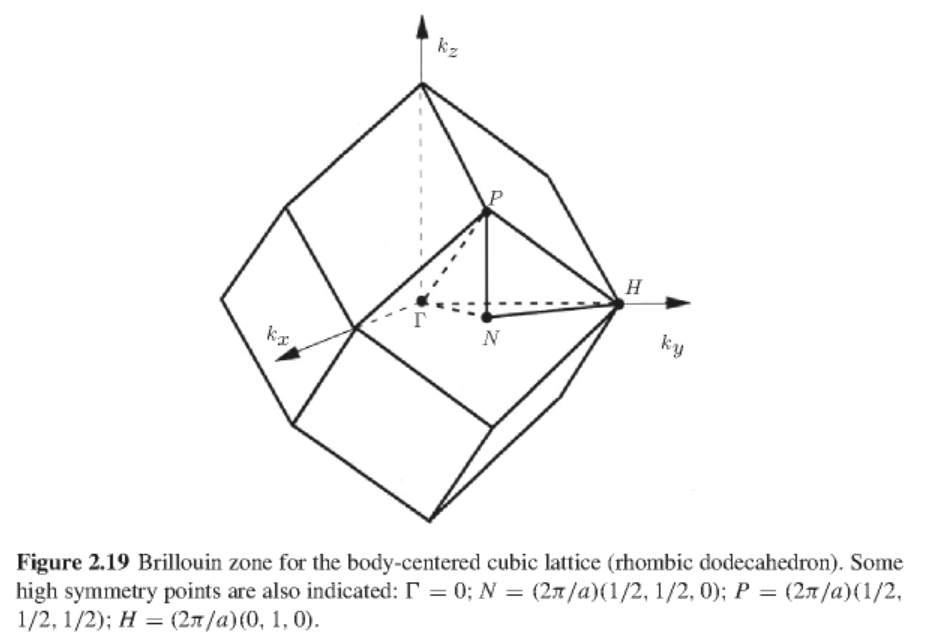 2/20/2017
PHY 745  Spring 2017 -- Lecture 17
10
Unit cells of reciprocal space – Brillouin zones
                 hexagonal lattice
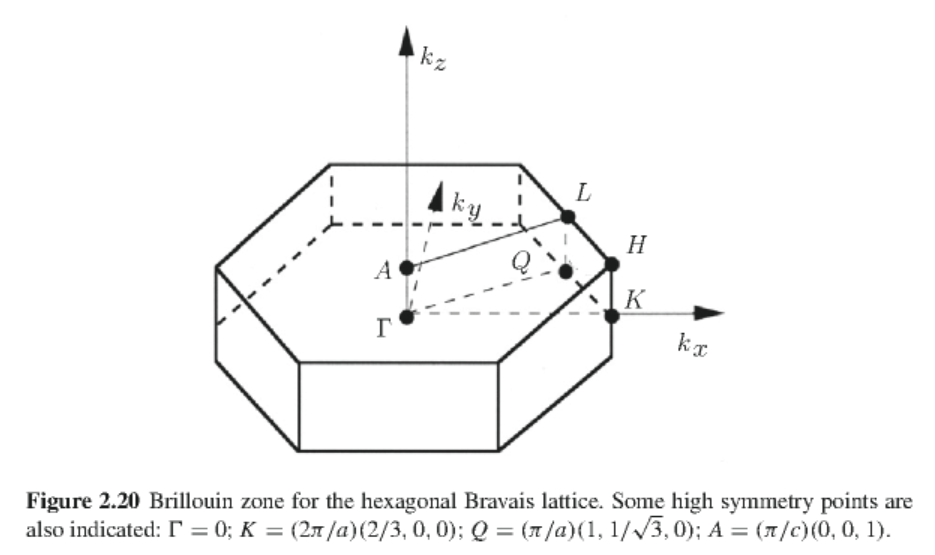 2/20/2017
PHY 745  Spring 2017 -- Lecture 17
11
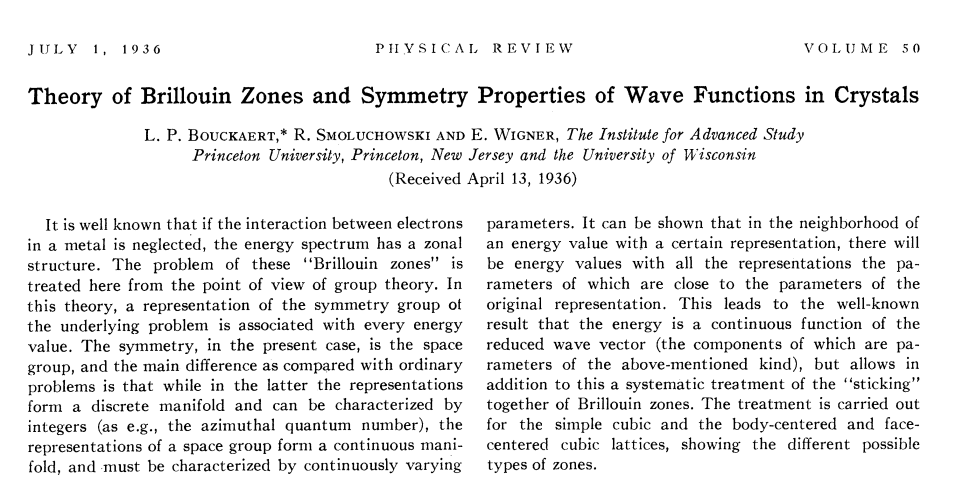 2/20/2017
PHY 745  Spring 2017 -- Lecture 17
12
Effects of space group operations on Bloch functions
2/20/2017
PHY 745  Spring 2017 -- Lecture 17
13
The symmetry of the wavefunction depends on k
For each k, the spatial point symmetries must be considered.
2/20/2017
PHY 745  Spring 2017 -- Lecture 17
14
k=0 in a cubic crystal
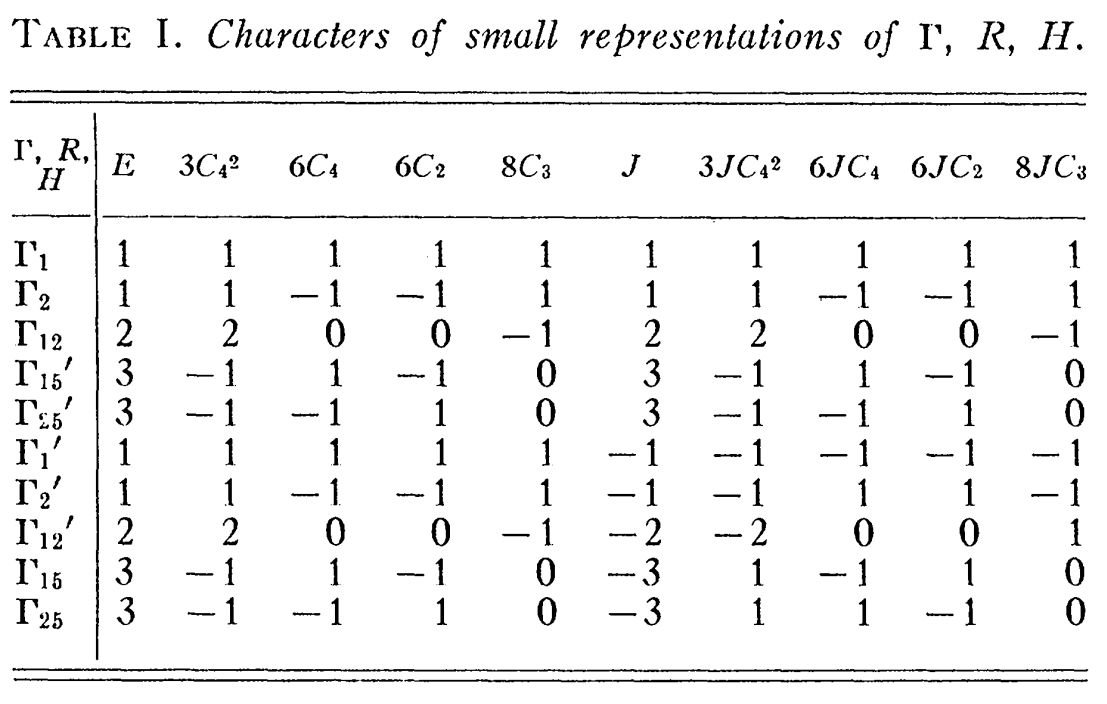 2/20/2017
PHY 745  Spring 2017 -- Lecture 17
15
Band structure diagram for fcc Cu (Burdick, PR 129 138-159 (1963))
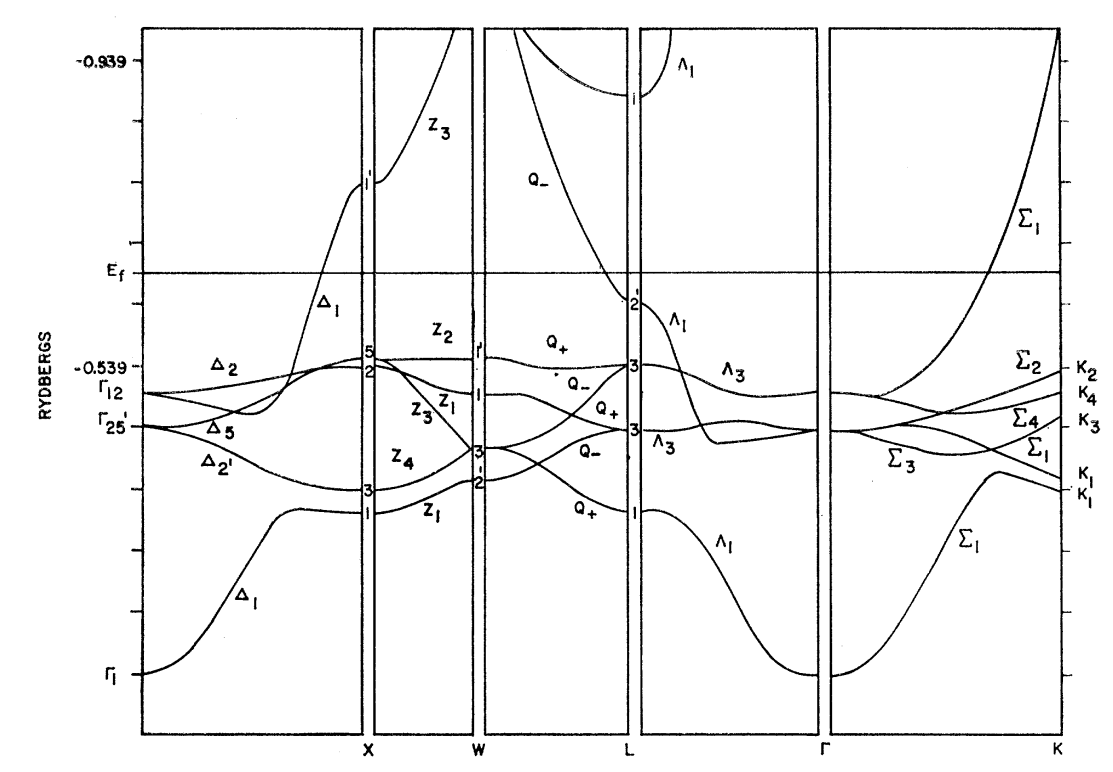 2/20/2017
PHY 745  Spring 2017 -- Lecture 17
16